You go to an art gallery 美术馆měishùguǎn or a museum博物馆 bówùguǎn and you see a painting…
1. What do you feel 感受gǎnshòu?
2. What do you think?
3. What do you say?
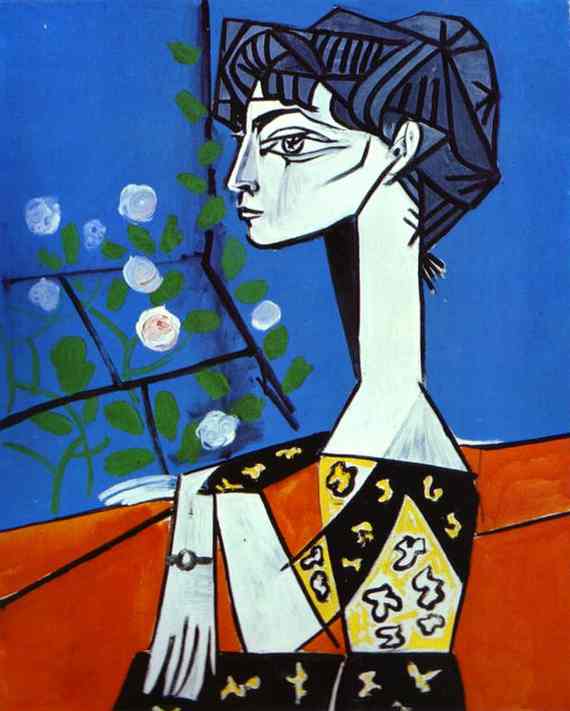 Copyright 2011 gcb
1
Art is about feeling 感受[gǎnshòu]
I am PRIMARILY 主要地zhǔyàode a FEELING person.
I am PRIMARILY 主要地zhǔyàode a THINKING person.
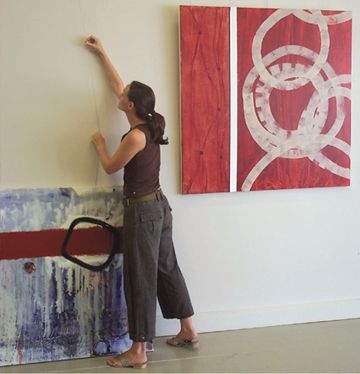 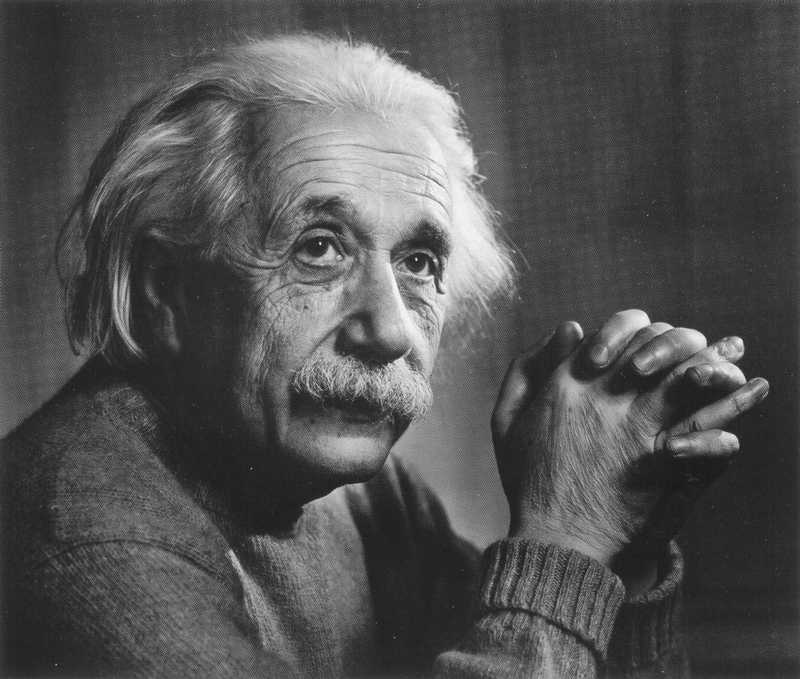 OR
Copyright 2011 gcb
2
European Art History
40,000 BCE – 800 BCE 		Prehistoric Art 史前的[shǐ qián de] 
800 BCE – 400 ACE 		Classical antiquity
				(Egypt, Greece and Rome)
  500 - 1400 		Byzantium (Christian) 
1400 – 1650		Renaissance Art
				(The golden age)
1600 – 1800 		Baroque and Rococo 					Neo Classicism, 
		 		Romanticism,
				Impressionism
				Symbolism 
1900  present		Modern and contemporary
Copyright 2011 gcb
3
[Speaker Notes: http://en.wikipedia.org/wiki/History_of_painting#Egypt.2C_Greece_and_Rome]
Prehistoric Art 史前的shǐ qián de]40,000 – 800 BCE
Venus of Willendorf 24,000 – 22,000 BCE Natural History Museum, Vienna, Austria
How does this lady make you feel? 
What is she? 女神[nǚshén] 

24 thousand years ago she was the Ultimate Woman!
Copyright 2011 gcb
4
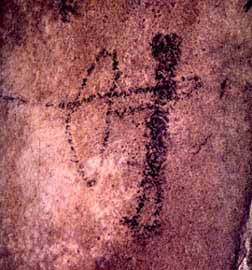 Prehistoric Art 史前的shǐ qián de]40,000 – 800 BCE
Hunters: 猎人lièrén
Archer 18,000 -  10,000 BCE
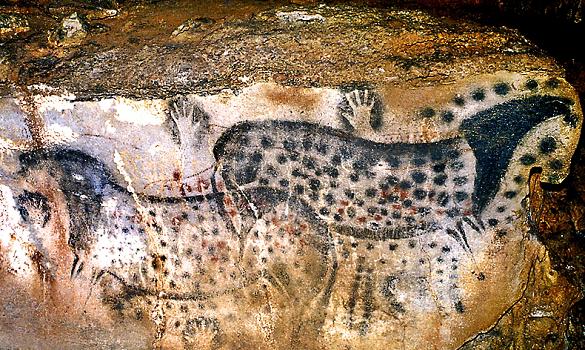 Hunters: 18,000 to 10,000 years ago
Cave 山洞 shāndòng paintings
Pech Merle Caves, France  25,000 years ago
Copyright 2011 gcb
5
800 BCE – 400 ACE  Classical 传统的 antiquity 古代 gǔdài   (Egypt, Greece and Rome)
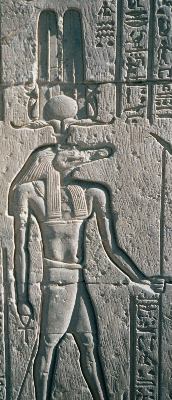 Ancient Egyptian art is the 
painting绘画, 
sculpture 雕塑 diāosù, 
architecture 建筑学 jiànzhùxué 
and other arts produced by
	the civilization 文明 wénmíng 
	from 5000 BC to 300 AD.
Sobek: Crocodile 鳄鱼 èyú God 上帝 shàngdì
Copyright 2011 gcb
6
What do you think about…
Sobek: The Crocodile 鳄鱼 èyú God 上帝 shàngdì of Ancient Egypt?
I could believe信 in a God like that!
It’s ridiculous 荒谬的 huāngmiù! 
It’s interesting.
It’s boring!
It’s beautiful!
In any case:
It’s ART!
Copyright 2011 gcb
7
Egyptian Architecture 建筑学[jiànzhùxué] Pyramids 金字塔[jīnzìtǎ]
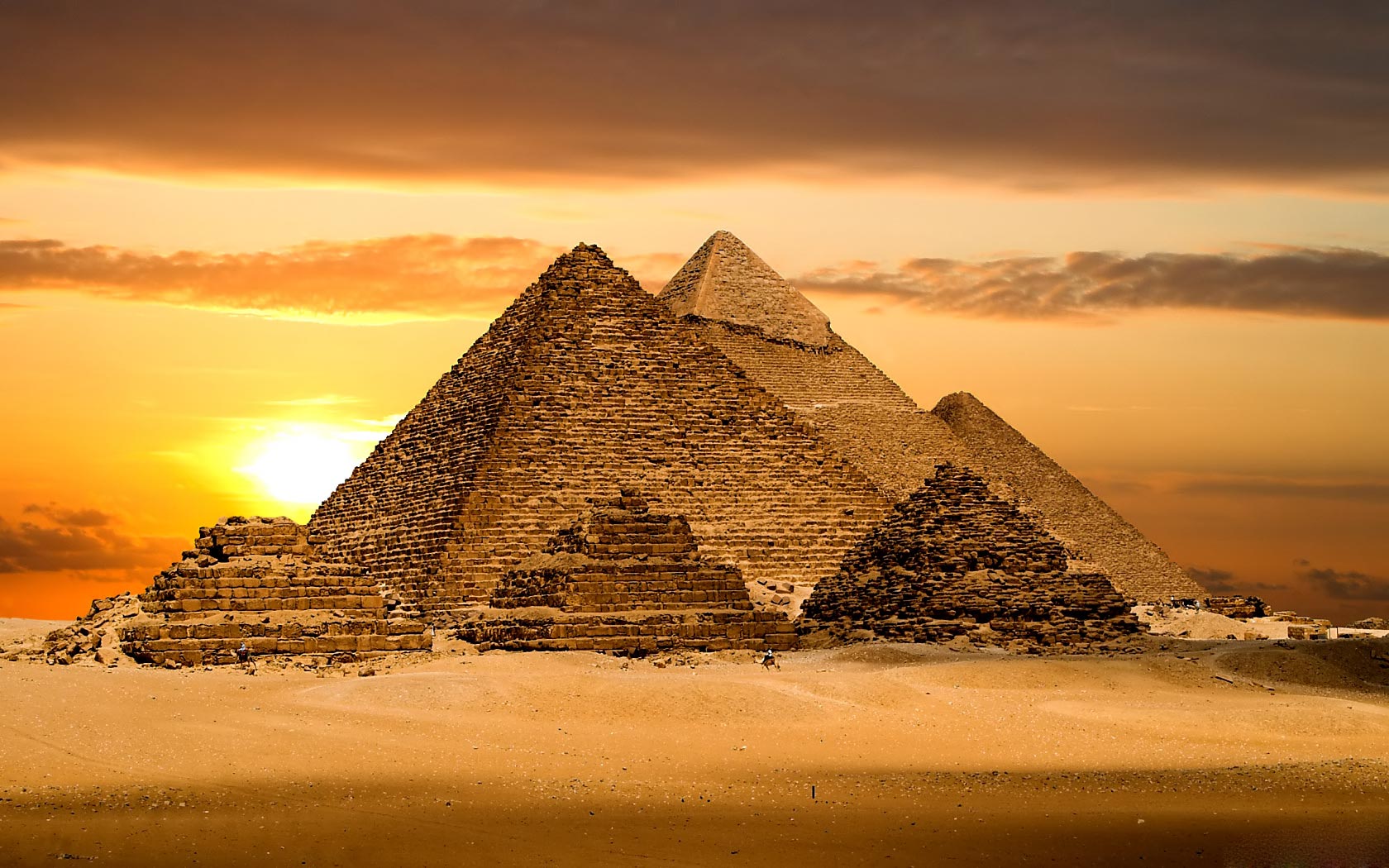 Copyright 2011 gcb
8
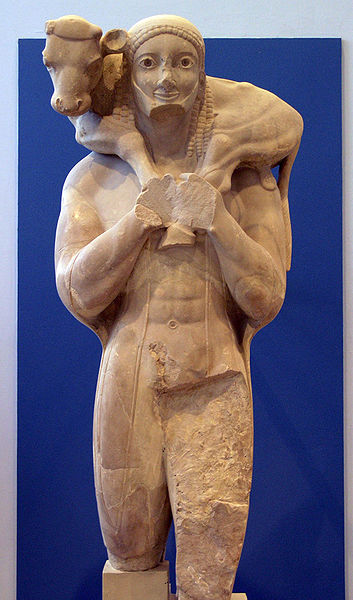 Classical Greek Art
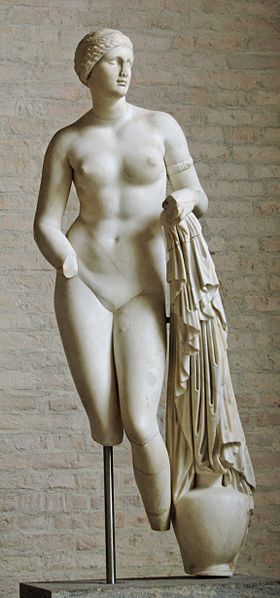 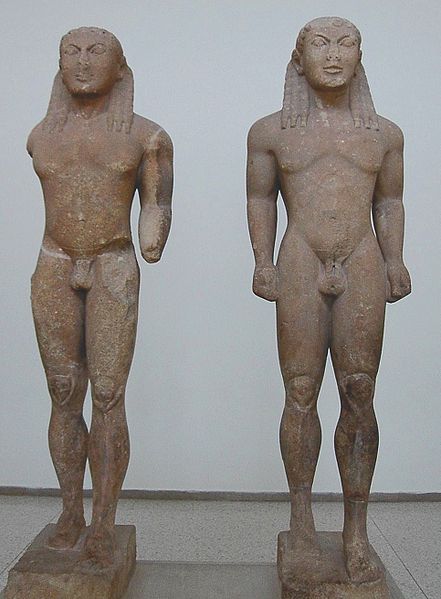 Sculpture! 雕塑 diāosù!
From about 1,000 BC to 300 BC
Copyright 2011 gcb
9
Greek Architecture 建筑学[jiànzhùxué]
447 BCE Greek Parthenon – Temple 庙宇 miàoyǔ for Greek Goddess 女神 Athena
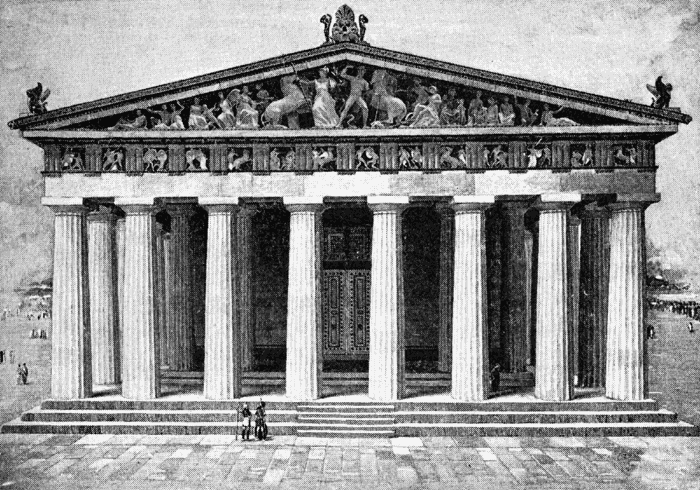 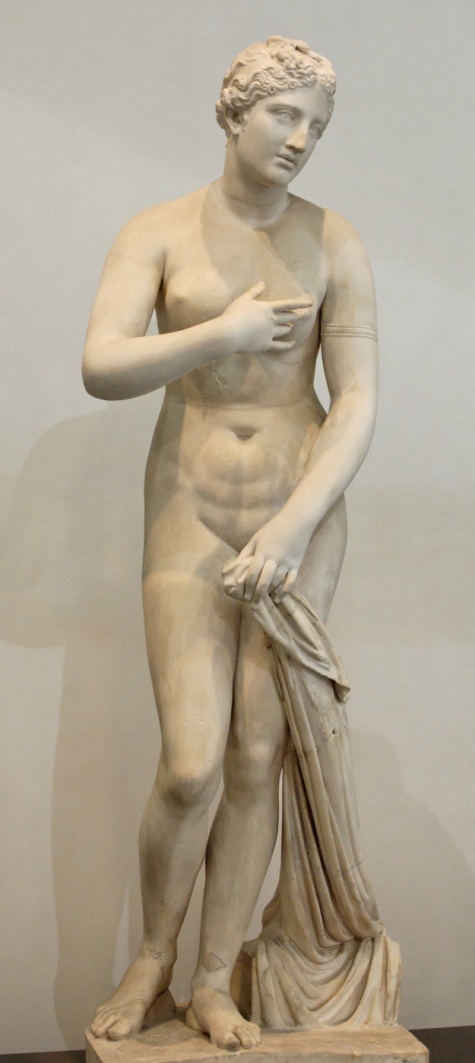 Copyright 2011 gcb
10
Roman Art 古罗马的 gǔluómǎde
The Roman Republic began around 509 BCE, and the Western Roman Empire was pretty much dead by 476 AD.
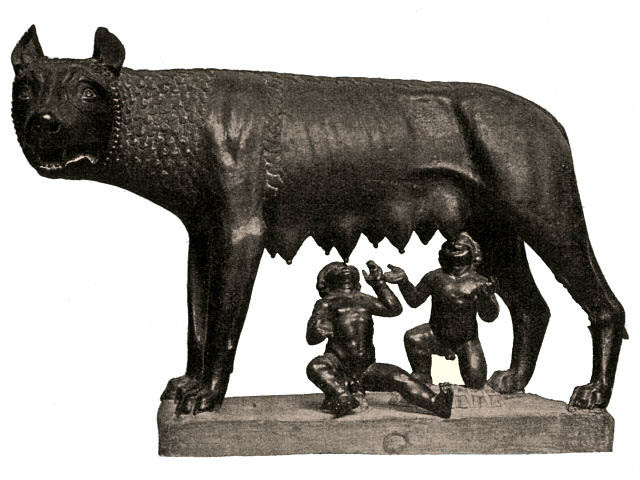 According to legend 传奇[chuánqí], Rome was started by Romulus and Remus, who were raised 抚养[fǔyǎng] by a wolf.
The Roman Empire帝国 dìguó  lasted almost 1,000 Years!
Copyright 2011 gcb
11
Roman Architecture
Copyright 2011 gcb
12
The gladiators walked out into the arena at the Colliseum in Rome. 
角斗士们走入位于罗马Colliseum的圆形竞技场。
Copyright 2011 gcb
13
Discussion
I would like to be raised 抚养[fǔyǎng] by a wolf狼 láng.

I would not like to be raised by a wolf.

I was raised by a wolf!
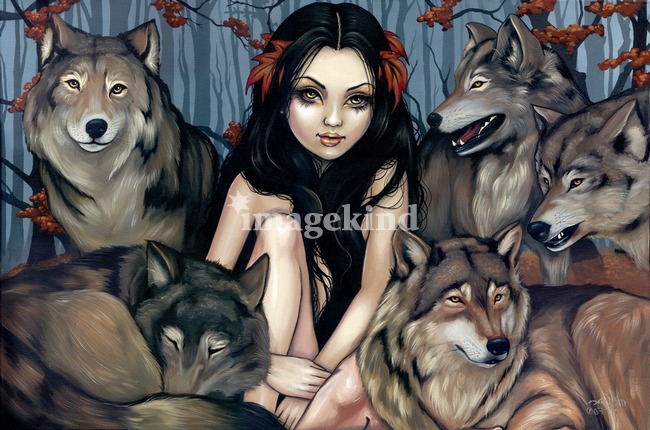 Copyright 2011 gcb
14
Rome 50 BCE
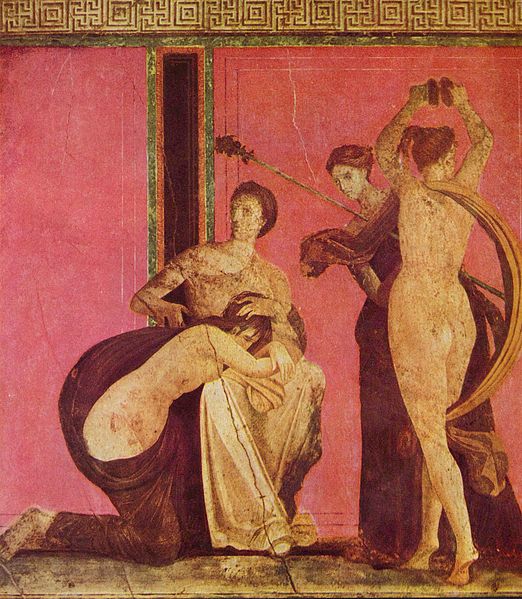 Painting
用刷状笔画
Copyright 2011 gcb
15
Roman Sculpture
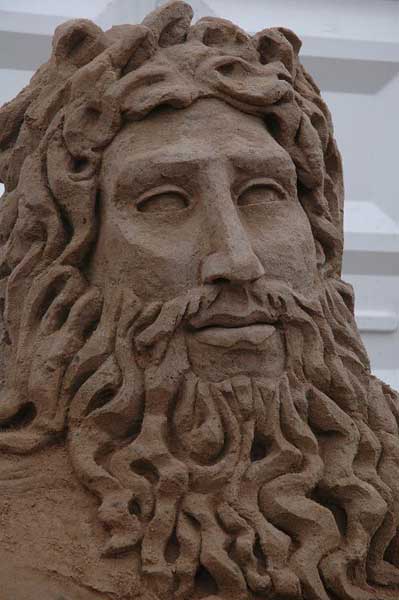 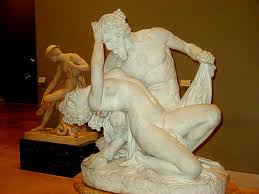 Copyright 2011 gcb
16
The Roman古罗马的 Army军队
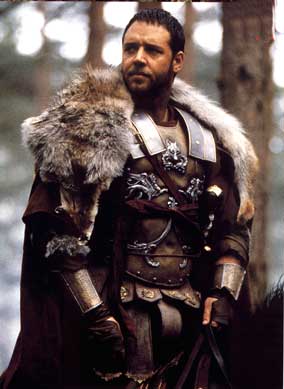 Copyright 2011 gcb
17
By 475 The Roman Empire died
Copyright 2011 gcb
18
The Roman Empire enslaved使成为奴隶 the World.
And, some say they just 
	copied复制品 Greek art.
Would you like to have been Roman?
Yes, I’d like to have been Roman.
No, I wouldn’t like to have been Roman.
Copyright 2011 gcb
19
After the fall of Rome
罗马帝国的灭亡（公元476）

Europe went into the DARK AGES 黑暗时代
Copyright 2011 gcb
20
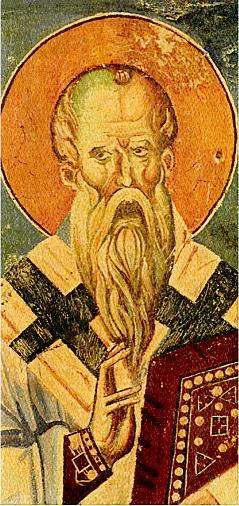 There was art but nothing new… or fresh 新鲜xīnxiān!For 900 years!!!!
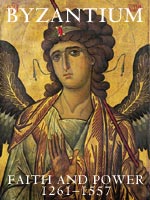 Byzantium Art 500 ace - 1400 ace
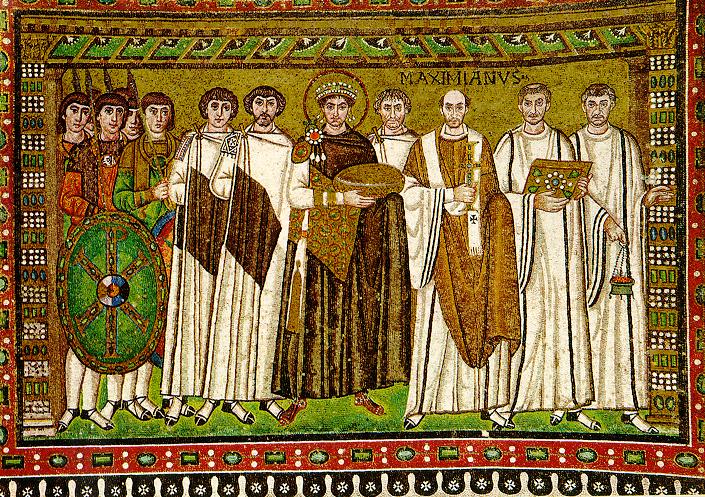 DARK and MIDDLE AGES
Copyright 2011 gcb
21
1400 – 1650	Renaissance Art (The golden age)
The Mona Lisa, by Leonardo De Vinci is probably the most famous renaissance painting. It’s famous for it’s 3-D effect, modern pose and other reasons.
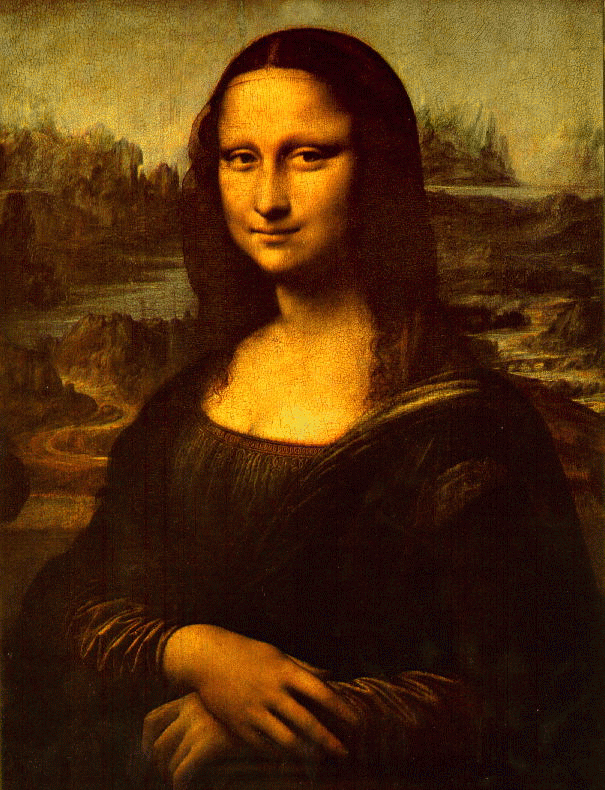 So when the Renaissance came around in the 1400s it was a BIG, HUGE relief! 缓解 huǎnjiě
Copyright 2011 gcb
22
Michaelangelo
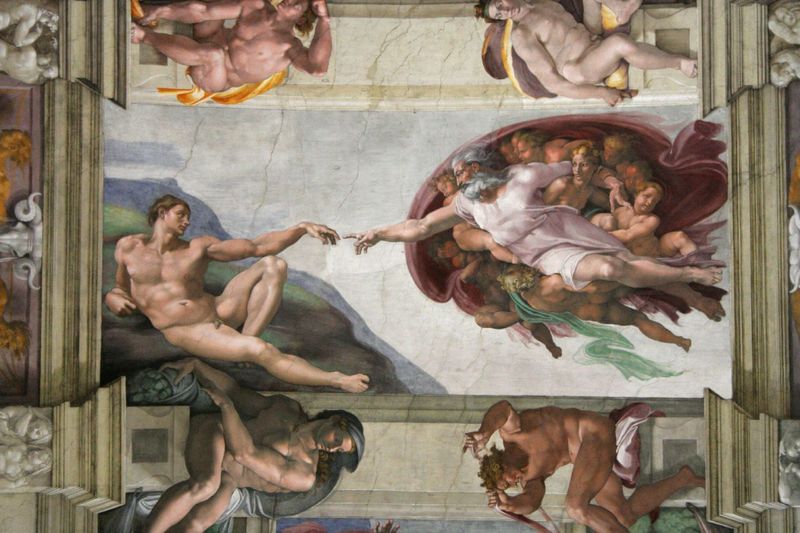 Copyright 2011 gcb
23
Other Famous Italian Renaissance painters include: Masaccio, Donatello, Brunelleschi and many others.
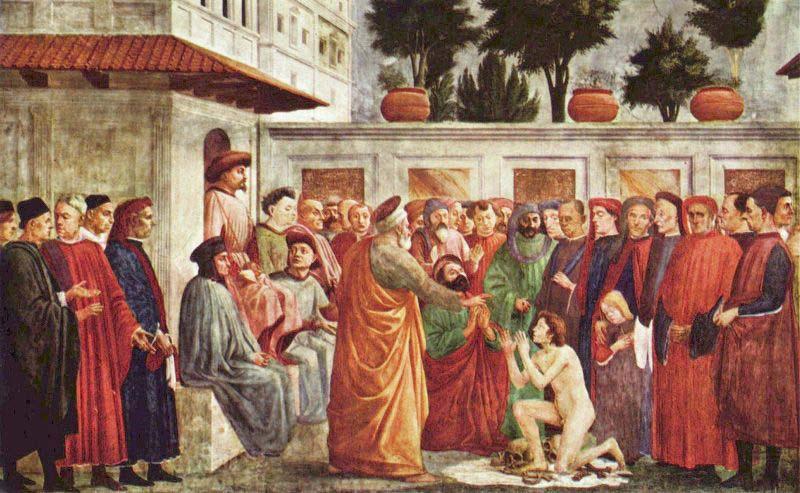 Copyright 2011 gcb
24
Transfiguration by Raphael!
Copyright 2011 gcb
25
1600 – 1800 	Baroque and Rococo, Neo Classicism, Romanticism, Impressionism, Symbolism
Neo Classicism
Rococo
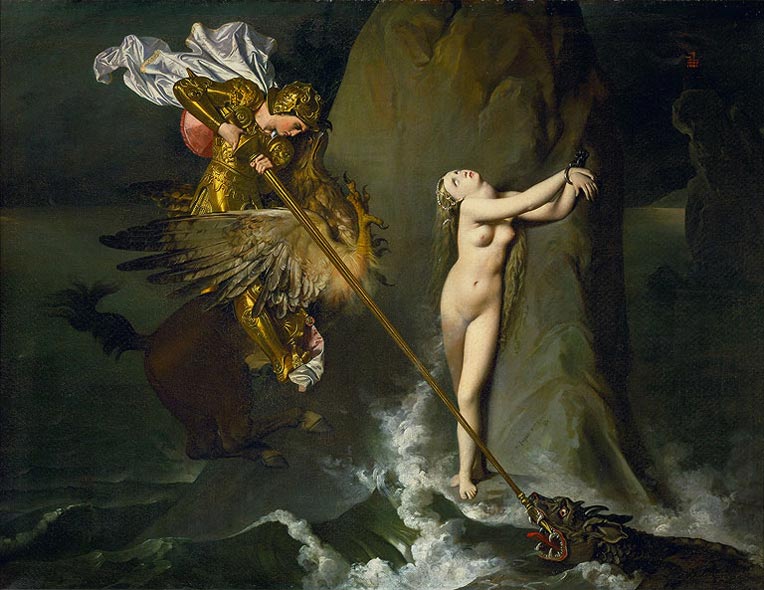 Baroque
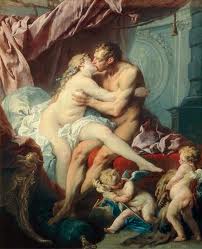 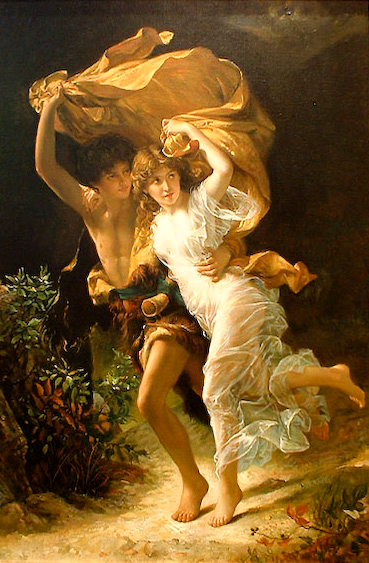 Symbolism
Impressionism
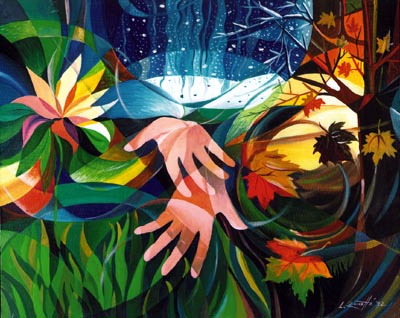 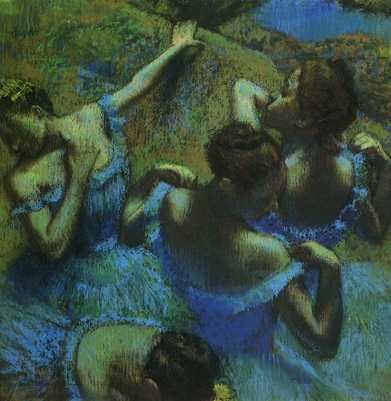 Romanticism
Copyright 2011 gcb
26
Title: “Bathsheba” A Baroque painting by Sebastiano RICCI
Note the richness of color, depth, detail, feeling and implied dynamic movement.

Painted around 1725.
Copyright 2011 gcb
27
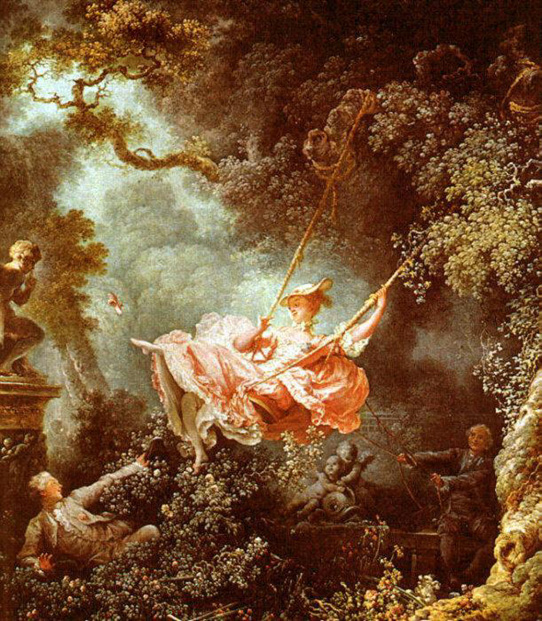 The Swing by Jean Honore Fragonard Rococo
Copyright 2011 gcb
28
Neoclassical: Jacques Louis David
Copyright 2011 gcb
29
Romanticism late 1700s & 1800s
This period is called the Age of Enlightenment  (启蒙时代 qǐ méng shí dài )

Scientific and artistic rational expression was replaced by an emphasis on emotion and the unknown.
Copyright 2011 gcb
30
Sardan
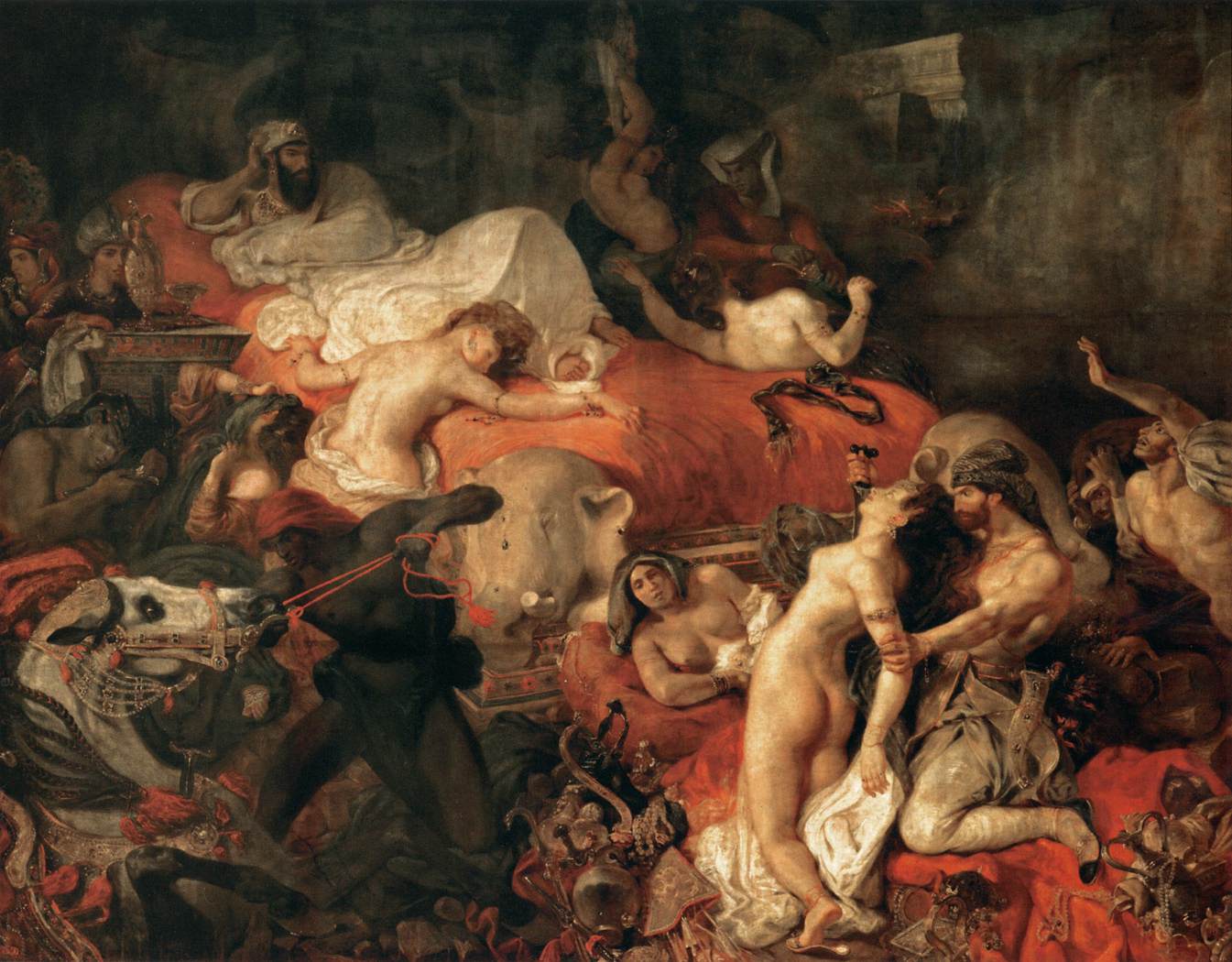 Copyright 2011 gcb
31
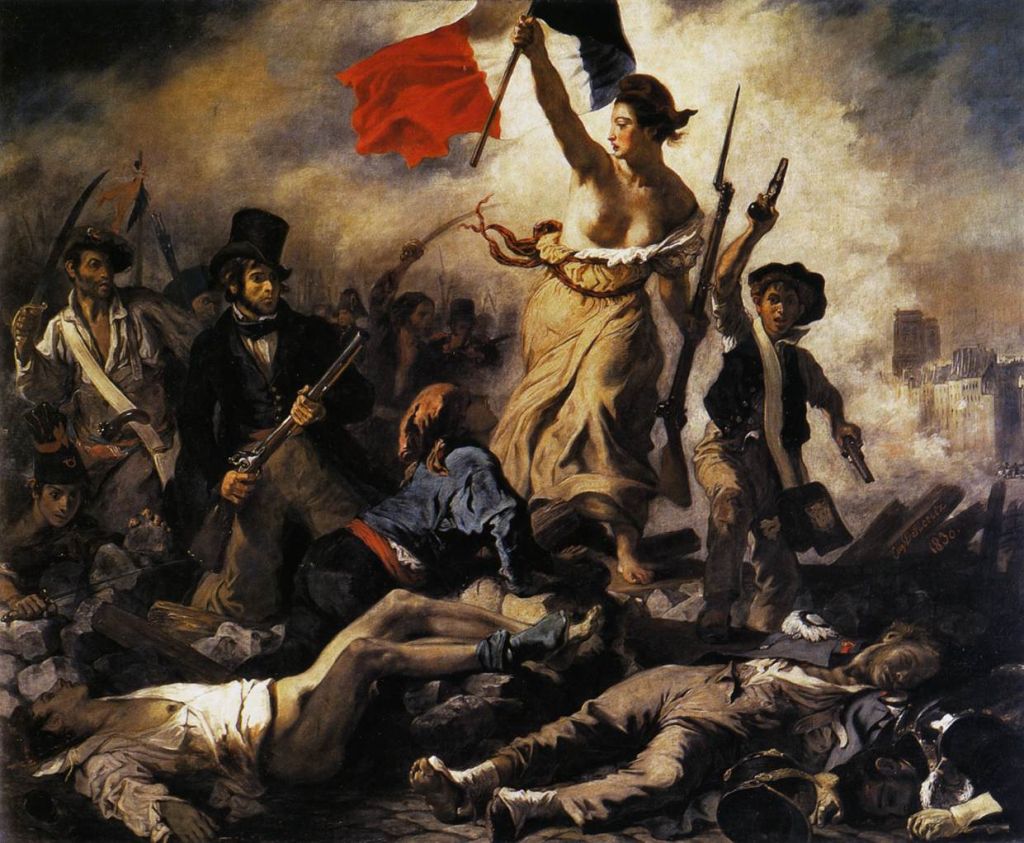 Copyright 2011 gcb
32
Théodore Géricault’s life-sized “Raft of the Medusa.” Although Romanticism art focuses on spontaneity, emotion and freedom, many of its pieces contain a tragic, real-life event.
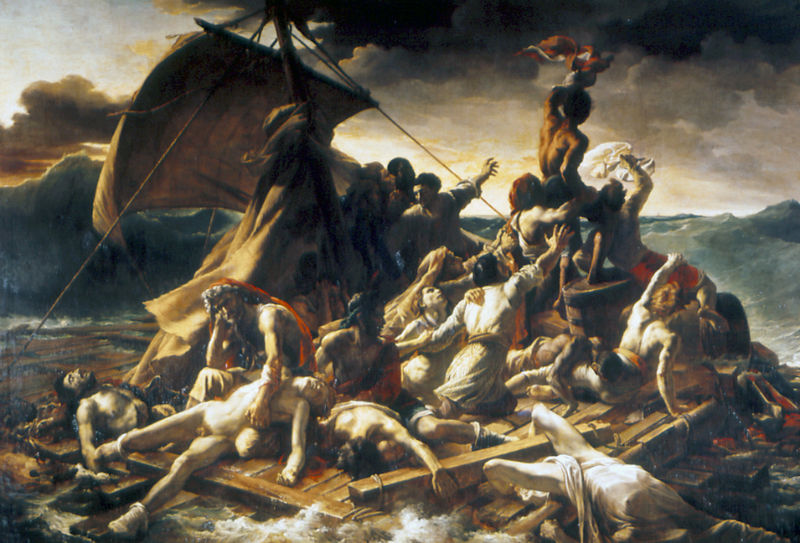 Copyright 2011 gcb
33
Impressionism (Monet 1872)
Copyright 2011 gcb
34
Impressionism - Renoir
Copyright 2011 gcb
35
Degas – Behind the Scenes
Copyright 2011 gcb
36
Impressionism - Georges Seurat Sunday Afternoon 1884 - 1886
Copyright 2011 gcb
37
EdouardManet-A-Bar-at-the-Folies-Bergere-1882
Copyright 2011 gcb
38
1862 1918Symbolism Gustav Klimt
Copyright 2011 gcb
39
Picasso’s “Guernica” and the Evolution of Consciousness
Bombing by Germans during Spanish Civil War
Copyright 2011 gcb
40
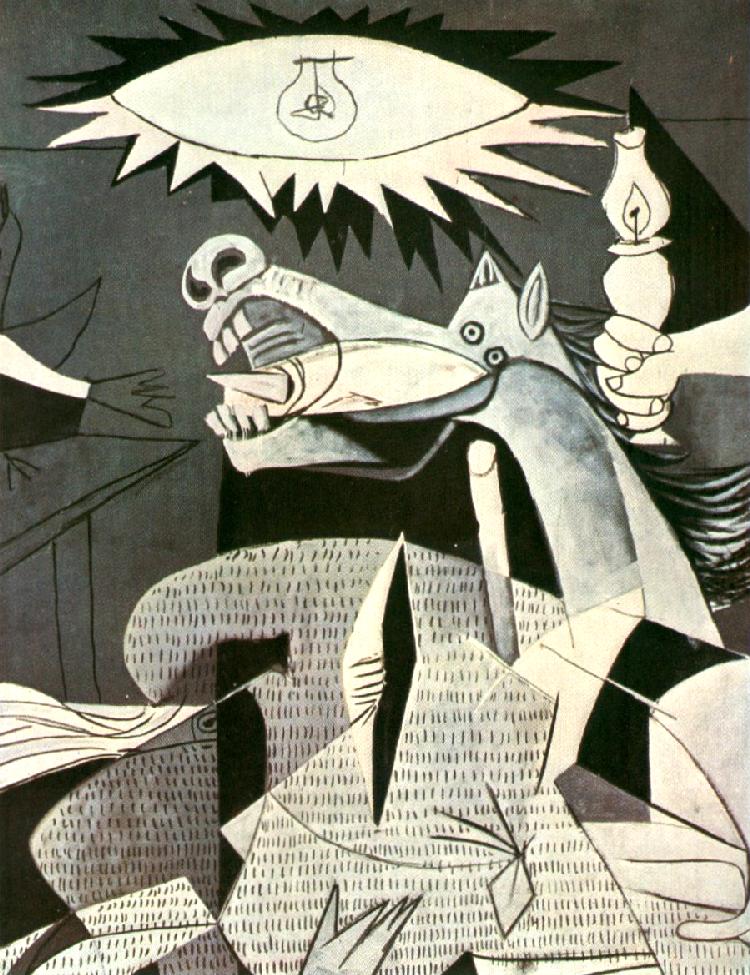 Guernica by Pablo Picasso
Copyright 2011 gcb
41
les demoiselles d avignon
Copyright 2011 gcb
42
Does art reflect life?  Or life reflect art?
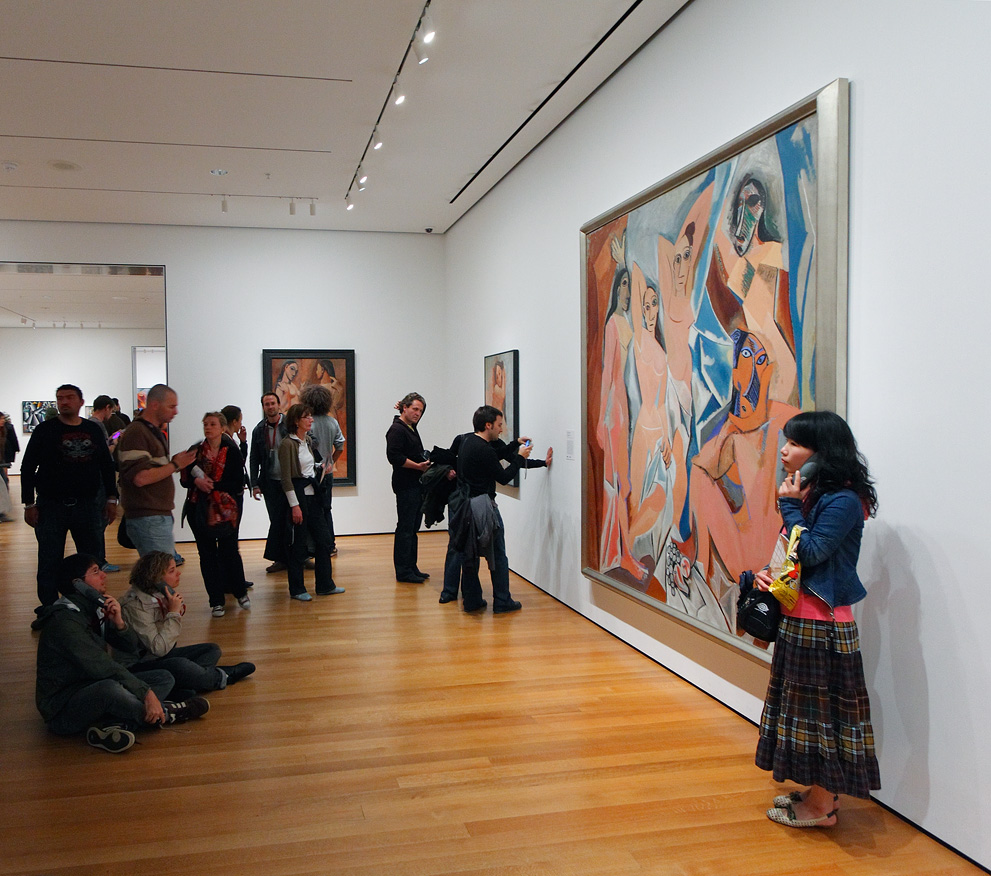 Copyright 2011 gcb
43
Post modernist
Andy Warhol’s famous Campbell Soup Can 
1962
Copyright 2011 gcb
44
Contemporary art (New art)
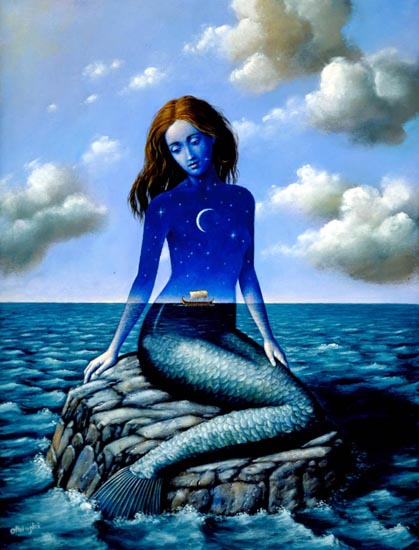 Copyright 2011 gcb
45
Copyright 2011 gcb
46
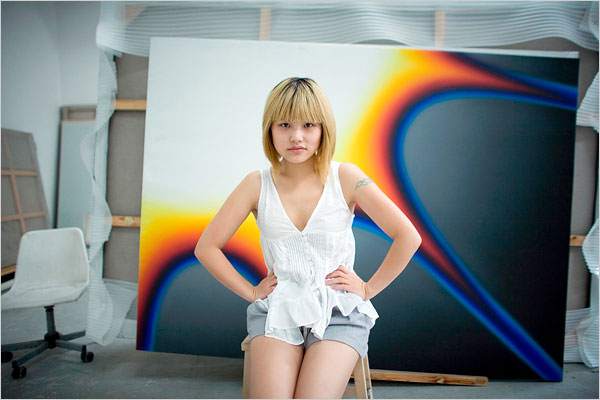 Copyright 2011 gcb
47
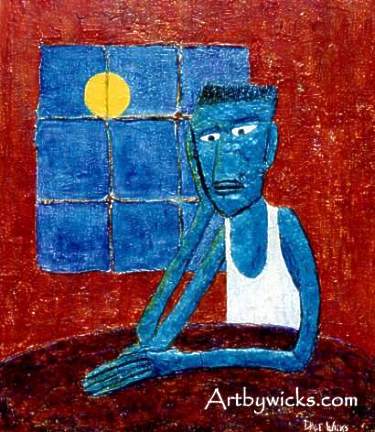 Copyright 2011 gcb
48
Abstact
Copyright 2011 gcb
49
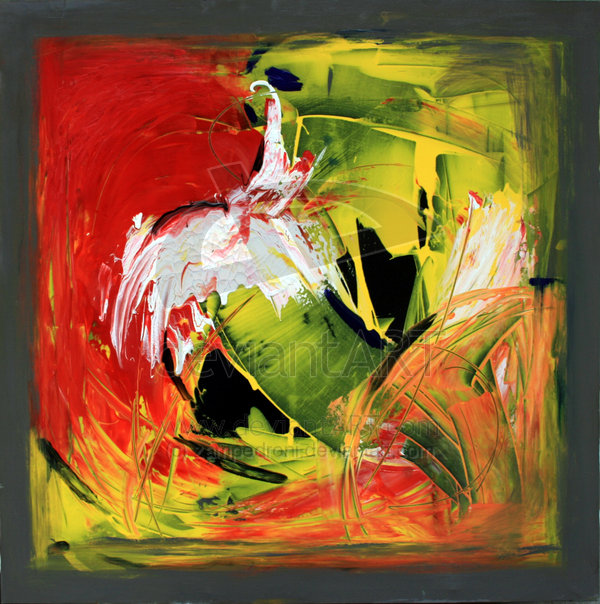 Copyright 2011 gcb
50
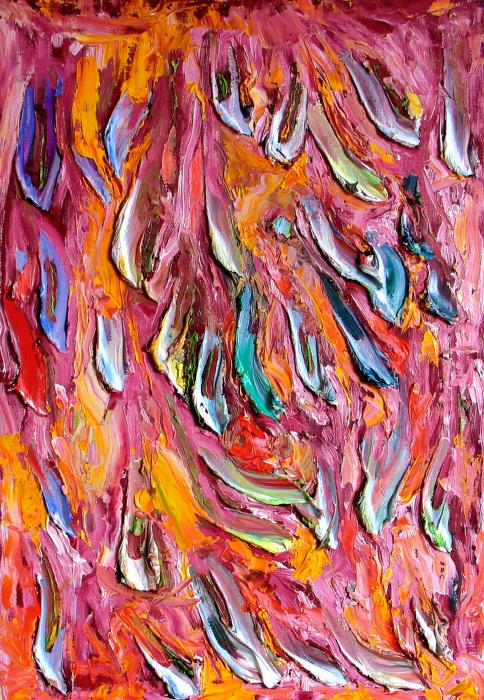 Abstract
Copyright 2011 gcb
51
Discussion
Which era/style of art do you prefer?

Prehistoric, Classical, Byzantium, Renaissance, Baroque, Rococo, Neo Classicism, Romanticism, Impressionism, Symbolism, Modern, Contemporary, or abstract?
Copyright 2011 gcb
52